UBND HUYỆN PHÙ CÁT
TRƯỜNG TIỂU HỌC SỐ 1 CÁT TÂN
CHÀO MỪNG QUÝ THẦY CÔ 
ĐẾN DỰ GIỜ THĂM LỚP
Môn: Toán
Lớp: 2A2
Giáo viên : Đặng Thị Thúy Triều
Thứ sáu, ngày 20 tháng 12 năm 2024
Toán
Bài 29. Ngày – giờ, giờ - phút
    (Tiết 2)
KHÁM PHÁ
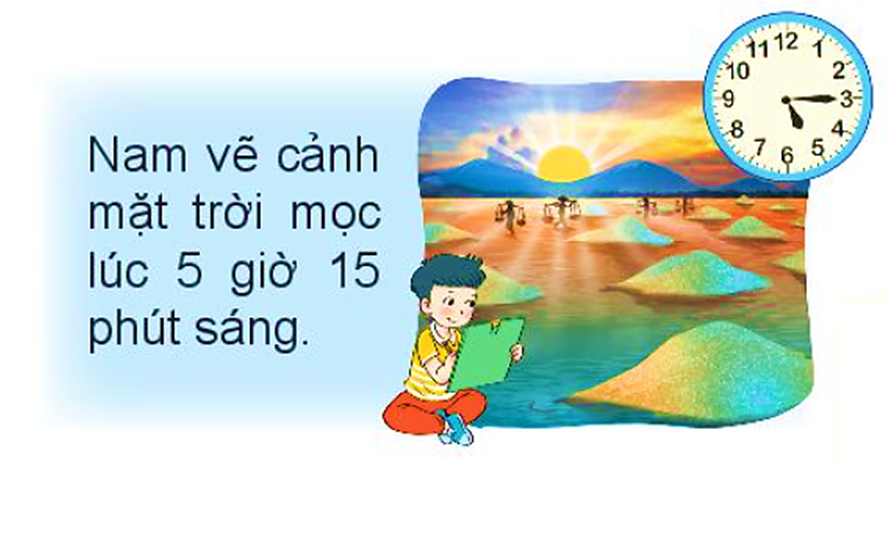 - Bạn Nam vẽ cảnh mặt trời mọc lúc mấy giờ?
- Tranh vẽ gì?
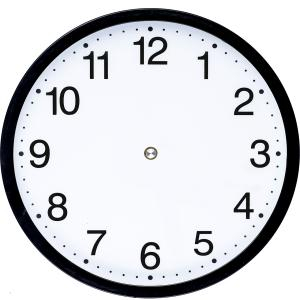 Lúc 5 giờ 15 phút, kim giờ 
chỉ vị trí nào? Kim phút chỉ 
vị trí nào?
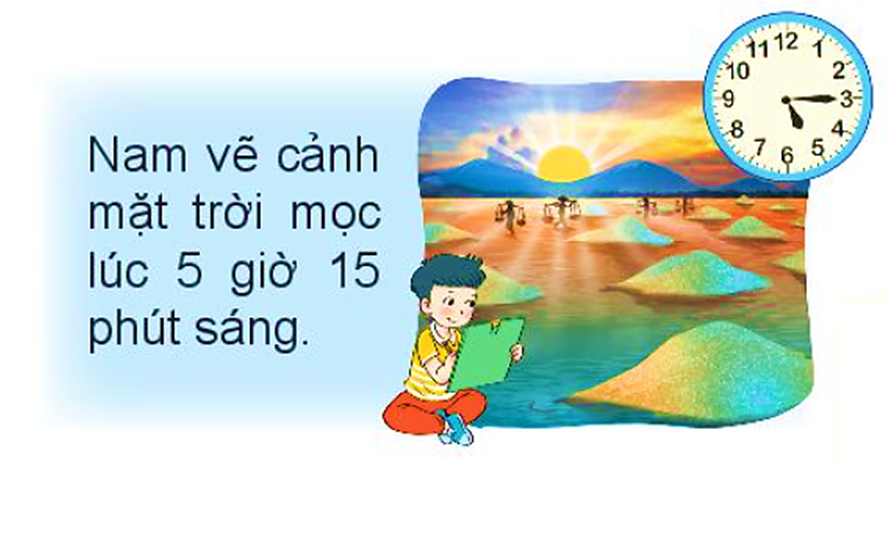 5 phút
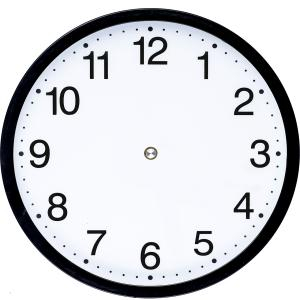 Nam vẽ cảnh mặt trời mọc lúc 5 giờ 15 phút sáng.
5 phút
5 phút
15 phút
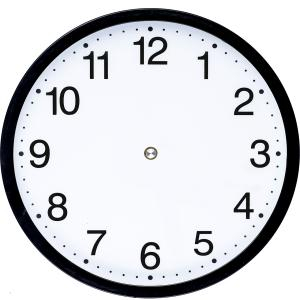 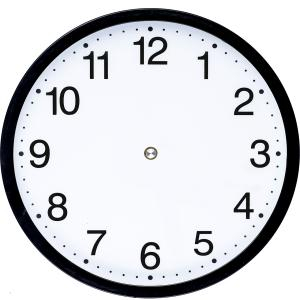 Đồng hồ chỉ lúc mấy giờ?
Đồng hồ chỉ lúc mấy 
giờ?
Đồng hồ chỉ lúc 7 giờ 15 phút
Đồng hồ chỉ lúc 8 giờ 15 phút
THỰC HÀNH
Dùng mô hình đồng hồ và thực hiện quay đồng hồ vào lúc 9 giờ 15 phút.
- Tranh vẽ gì?
- Bạn Mai vẽ cảnh mặt trời lặn lúc mấy giờ?
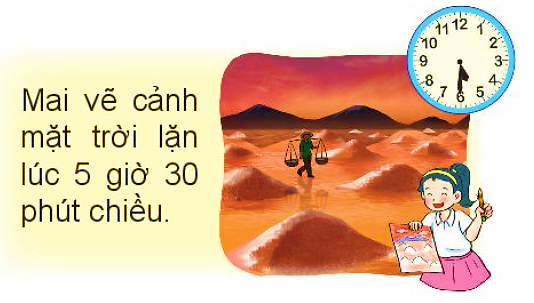 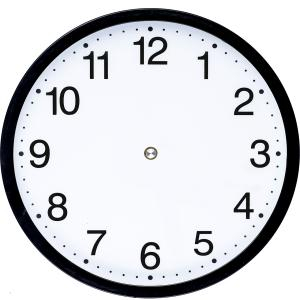 Lúc 5 giờ 30 phút, kim giờ 
chỉ vị trí nào? Kim phút chỉ 
vị trí nào?
5 phút
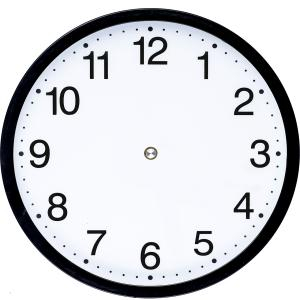 5 phút
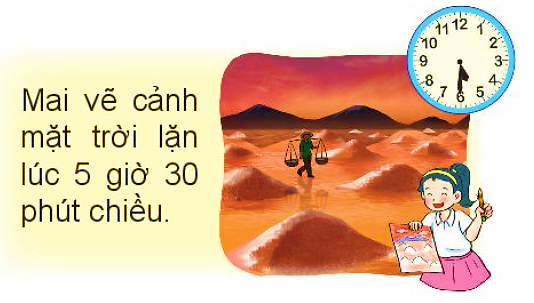 Mai vẽ cảnh mặt trời lặn lúc 5 giờ 30 phút chiều.
5 phút
5 phút
5 phút
5 phút
30 phút
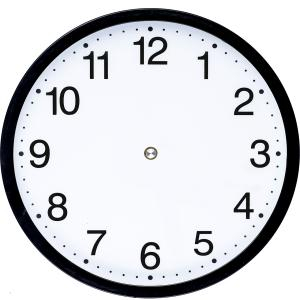 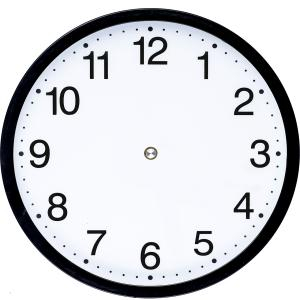 Đồng hồ chỉ lúc mấy giờ?
Đồng hồ chỉ lúc mấy 
giờ?
Đồng hồ chỉ lúc 2 giờ 30 phút
Đồng hồ chỉ lúc 3 giờ 30 phút
THỰC HÀNH
Dùng mô hình đồng hồ và thực hiện quay đồng hồ vào lúc 4 giờ 30 phút.
LUYỆN TẬP
Thứ sáu, ngày 20 tháng 12 năm 2024
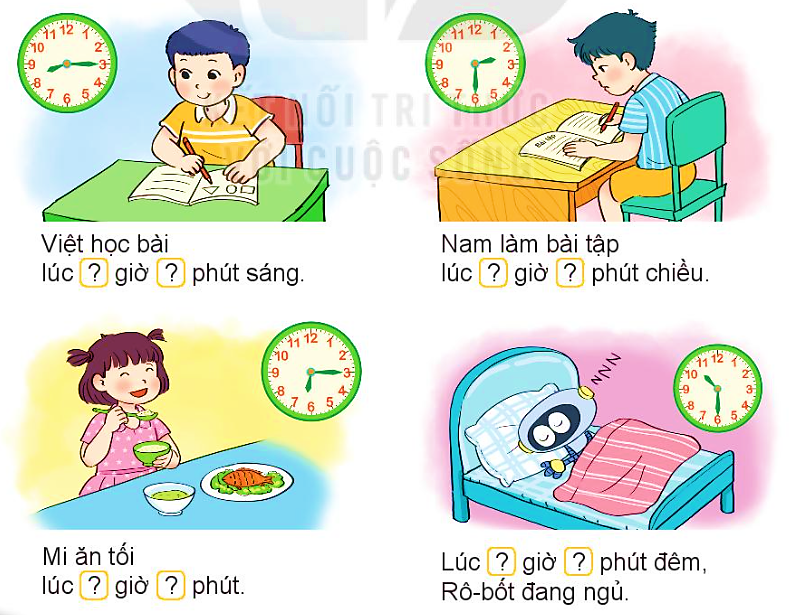 Toán
Bài 29. Ngày – giờ, giờ - phút
    (Tiết 2)
?
Số
1
?
?
Lúc          giờ         phút đêm,
Rô-bốt đang ngủ.
Mỗi bạn làm gì lúc mấy giờ?
Mi ăn tối lúc         giờ 
        phút.
?
?
Nam làm bài tập lúc         giờ  
        phút chiều.
Việt học bài lúc         giờ          
        phút sáng.
?
?
?
?
2
8
15
30
6
30
10
15
Thứ sáu, ngày 20 tháng 12 năm 2024
Toán
Bài 29. Ngày – giờ, giờ - phút
    (Tiết 2)
2
Tìm hai đồng hồ chỉ cùng thời gian vào buổi chiều, tối hoặc đêm.
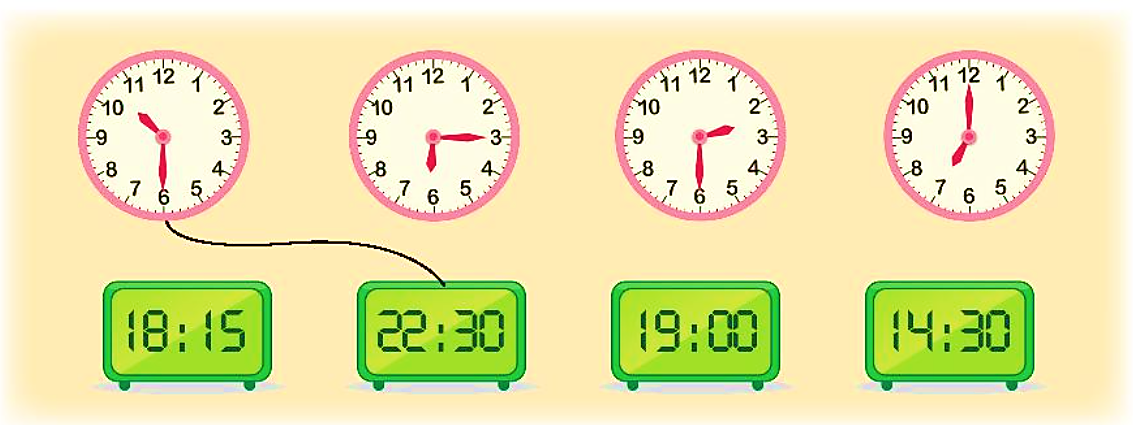 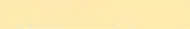 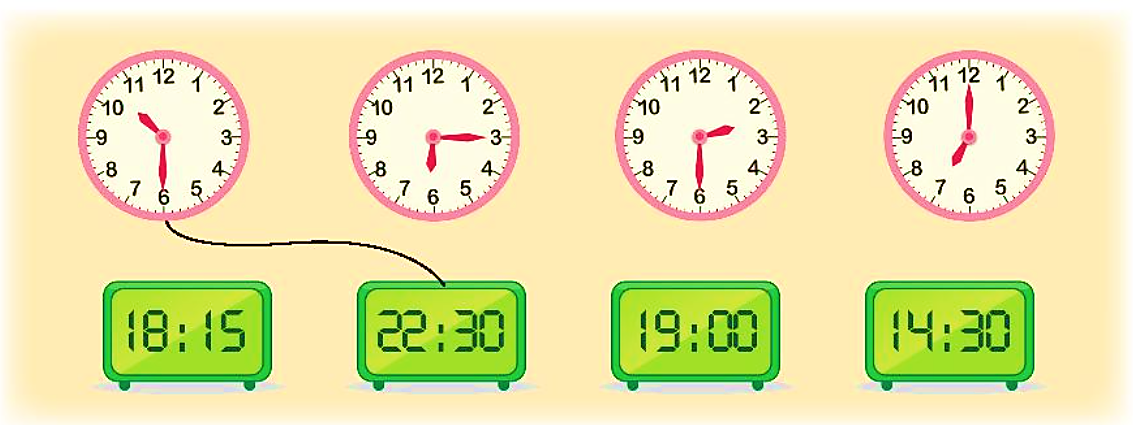 Thứ sáu, ngày 20 tháng 12 năm 2024
Toán
Bài 29. Ngày – giờ, giờ - phút
    (Tiết 2)
2
Tìm hai đồng hồ chỉ cùng thời gian vào buổi chiều, tối hoặc đêm.
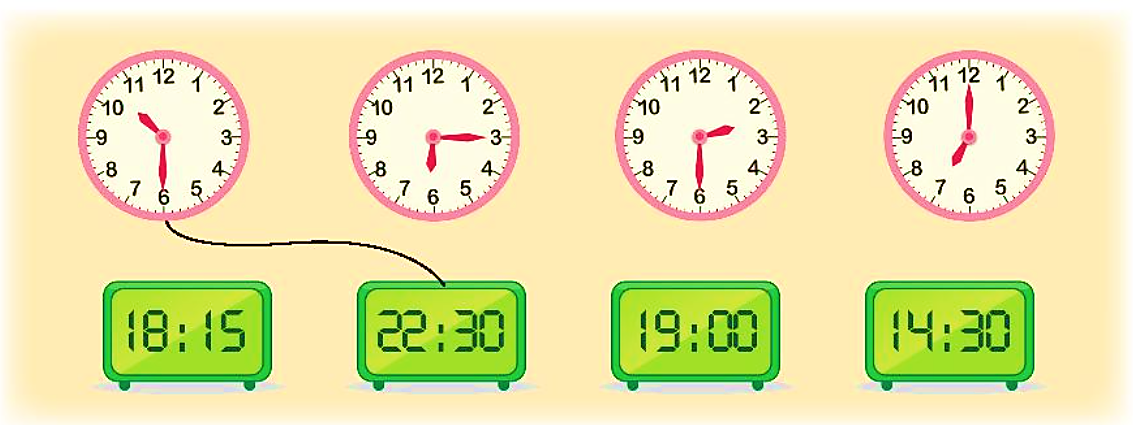 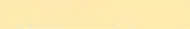 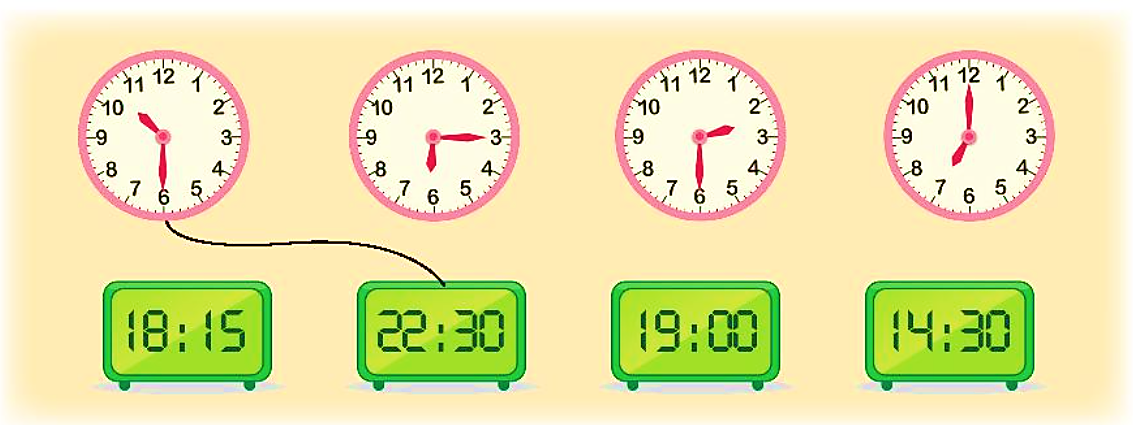 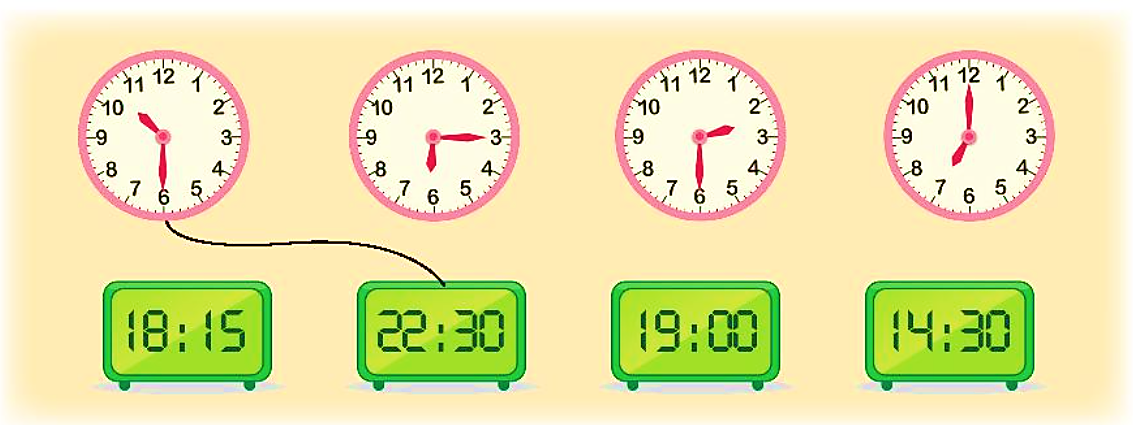 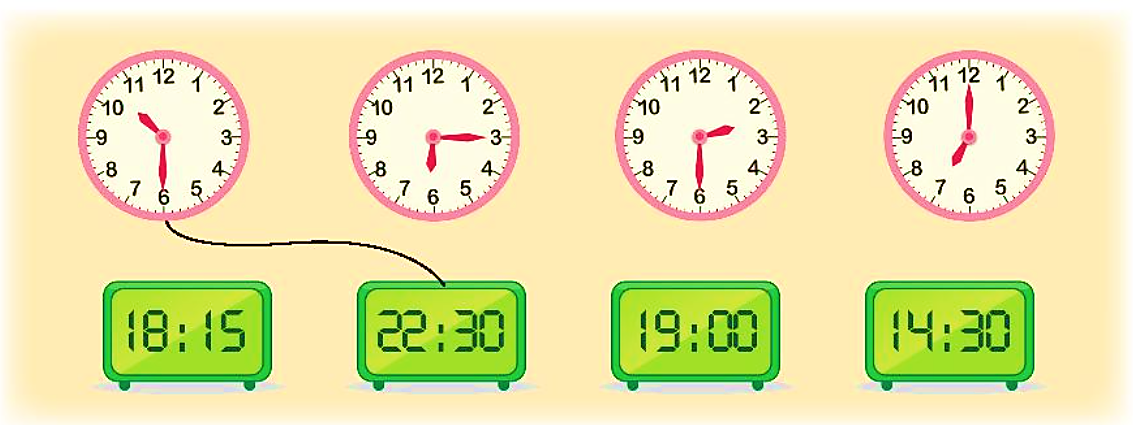 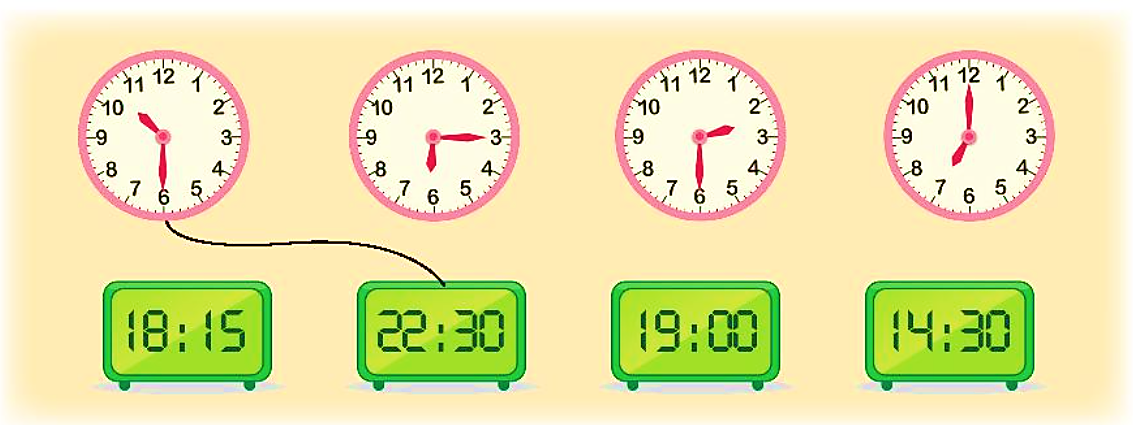 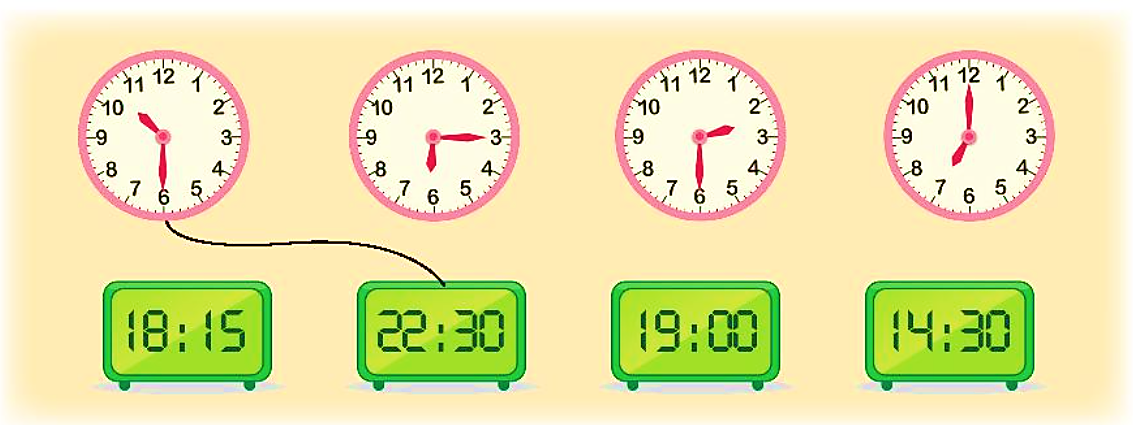 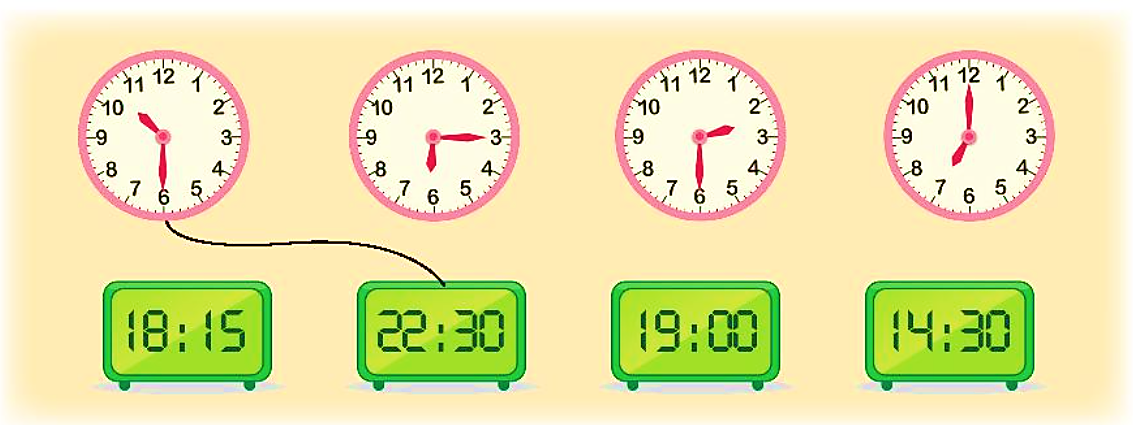 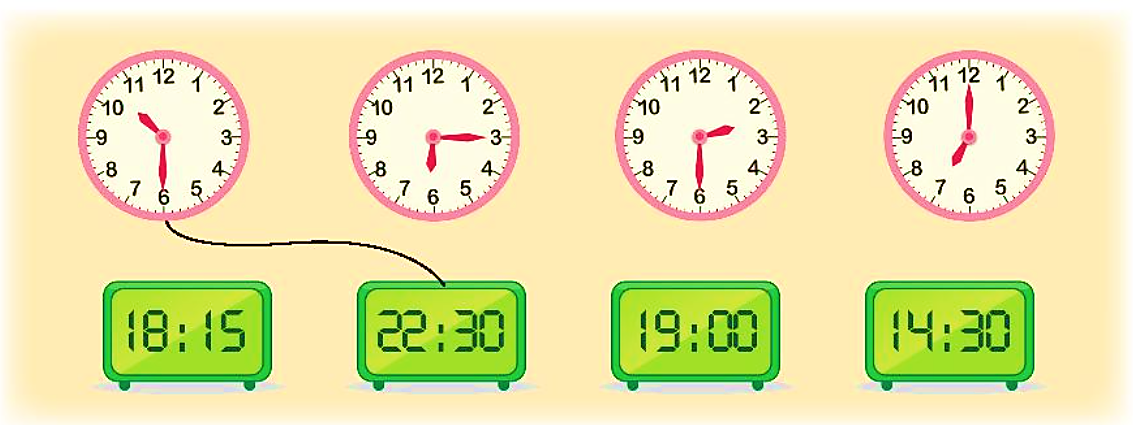 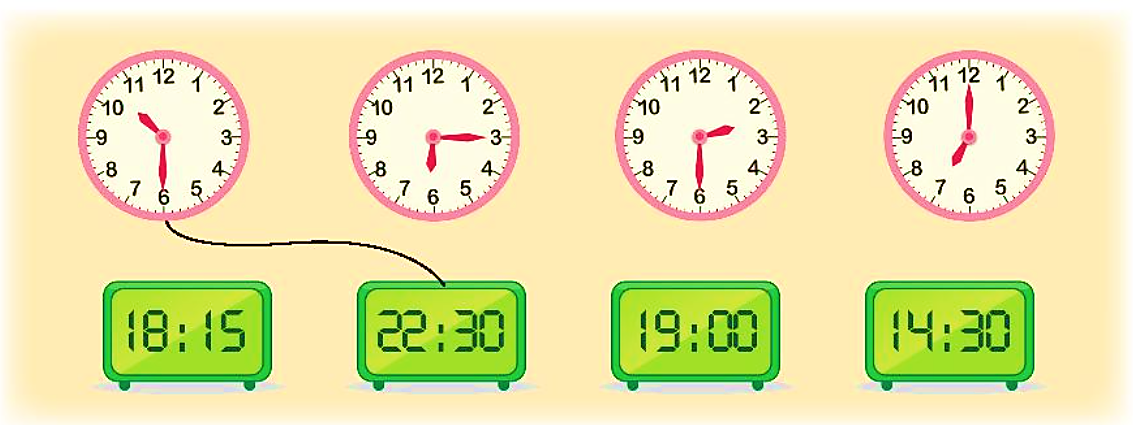 Thứ sáu, ngày 20 tháng 12 năm 2024
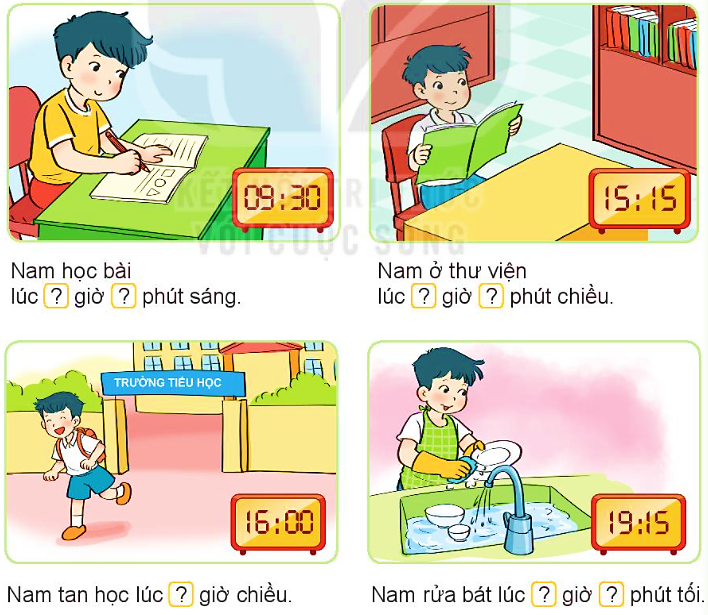 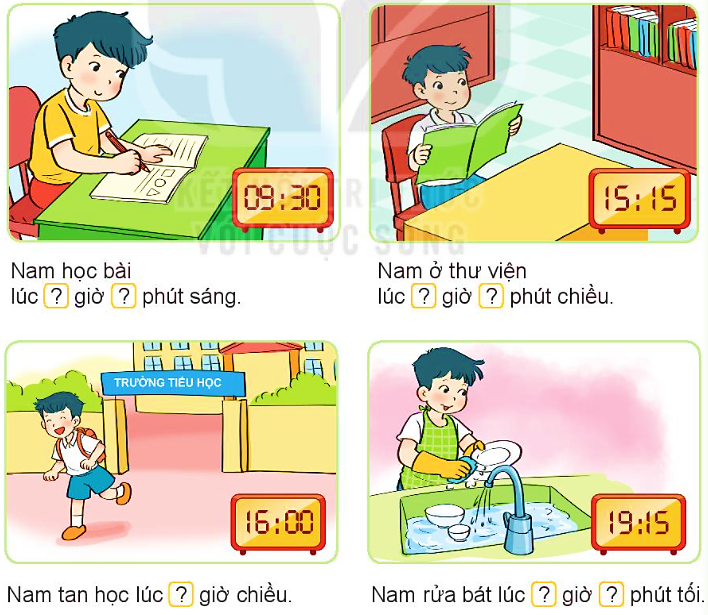 Toán
Bài 29. Ngày – giờ, giờ - phút
    (Tiết 2)
?
Số
3
Nam làm gì lúc mấy giờ?
?
?
?
?
?
?
?
Nam học bài lúc           giờ             phút sáng.
Nam rửa bát lúc         giờ              phút tối.
Nam tan học lúc          giờ chiều.
Nam ở thư viện lúc         giờ            phút chiều.
30
9
15
3
7
15
4
Thứ sáu, ngày 20 tháng 12 năm 2024
Toán
Bài 29. Ngày – giờ, giờ - phút
    (Tiết 2)
VẬN DỤNG, TRẢI NGHIỆM
UBND HUYỆN PHÙ CÁT
TRƯỜNG TIỂU HỌC SỐ 1 CÁT TÂN
CHÚC QUÝ THẦY CÔ VÀ CÁC EM HỌC SINH NHIỀU SỨC KHỎE!
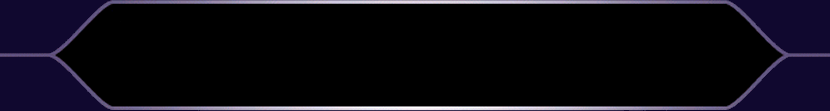 Câu 1: Đồng hồ chỉ mấy giờ?
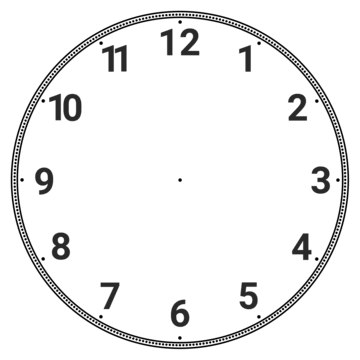 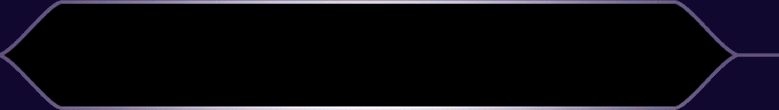 A) 12 giờ 3 phút
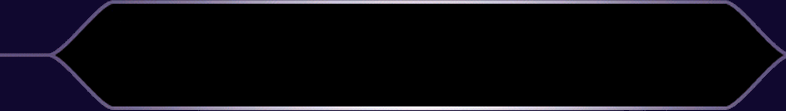 B) 12 giờ 15 phút
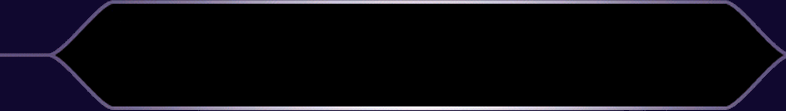 C) 3 giờ đúng
C) 3 giờ đúng
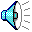 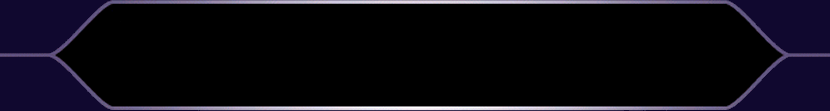 Câu 2: Đồng hồ chỉ mấy giờ?
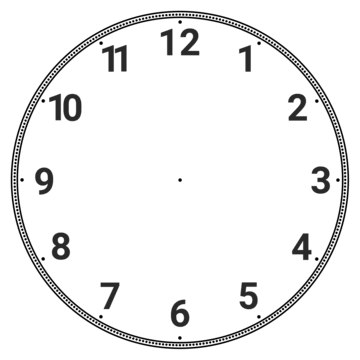 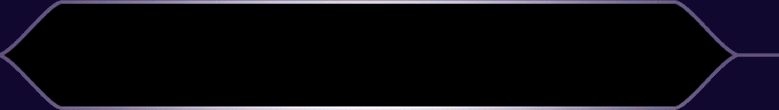 A) 6 giờ 15 phút
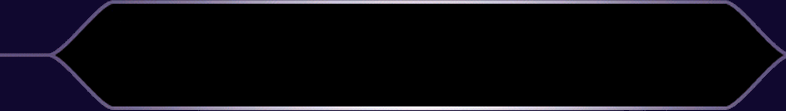 B) 2 giờ 30 phút
B) 2 giờ 30 phút
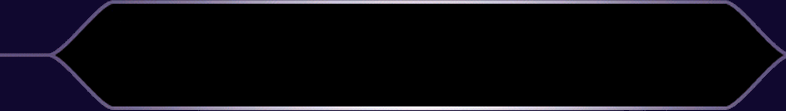 C) 3 giờ 30 phút
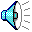 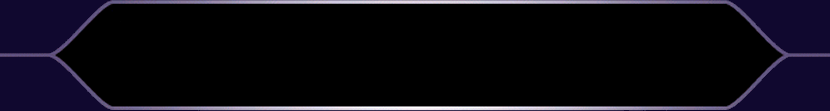 Câu 3: Đồng hồ chỉ mấy giờ?
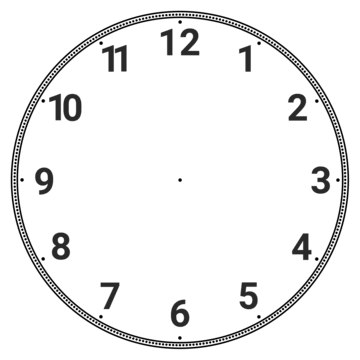 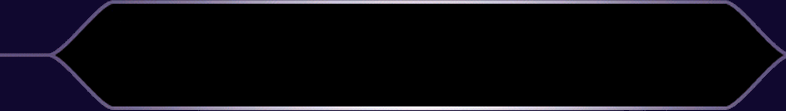 A) 7 giờ 3 phút
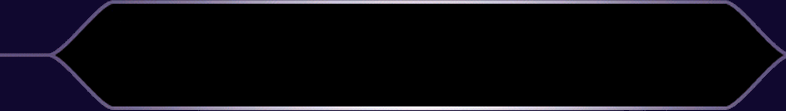 B) 8 giờ 15 phút
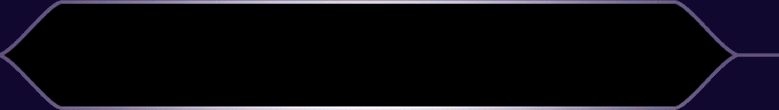 C) 19 giờ 15 phút
C) 19 giờ 15 phút
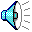